1
Filosofia e orientamento nella scuola secondaria di II grado
Massimo Iiritano, IIS Guarasci Calabretta Soverato (CZ)
«Ma tu cosa ne pensi? Quale credi possa essere il tuo posto nel mondo?»

«Prof veramente mai nessuno ci aveva fatto queste domande a scuola…»

Classi quinte di un Istituto Tecnico Economico a.s. 2019/2020

È pensabile una scuola che dopo 5+3+5 anni conduca fin qui?
La filosofia mi ha aiutato a comprendere meglio il mondo, me stessa, gli altri, 
il mio modo di agire, i miei obbiettivi, il mio modo di farmi un’idea delle cose 
e degli altri e i miei valori. Essa deve essere un mezzo per incentivare e 
propagare il pensiero, per dare spunti per la riflessione, per far nascere nuovi 
individui che provino a dare nuove interpretazioni del mondo. 
Naturalmente, poiché tutti gli uomini dispongono della facoltà del pensare, 
forse la più piacevole tra quelle di cui siamo dotati, è bene che tutti abbiano 
la possibilità di entrare in contatto con la filosofia, la quale non deve dunque 
essere intesa come attività riservata a pochi, ma come prerogativa di ogni uomo, 
poiché ciascuno di noi, a modo suo, è filosofo e agisce nel mondo ispirato 
da una propria e personale concezione della realtà.
Alessia, classe IV ITE indirizzo turismo, a.s. 2020/2021
La filosofia ha sviluppato la mia capacità di pensiero e di espressione 
e mi ha aperta al dialogo e al confronto, spesso tra una riflessione e l’altra 
mi fermo a pensare come grazie a tutto questo io sia cambiata e a come 
mi sia aperta e ne sono oltre che stupita davvero contenta ed entusiasta, 
perchè in fondo si sa è talmente bello riscontrare dei cambiamenti in se stessi 
e sentirsi più consapevoli delle capacità che giacciono dentro di noi 
...basta solo trovare il mezzo giusto per farle emergere e io penso proprio 
di averlo trovato. Noi ragazzi cerchiamo spesso qualcuno che ci ascolti ed è 
esattamente quello che succede qui, le varie opinioni sono sempre prese in 
considerazione e da ognuna di esse viene tratto un messaggio e una lezione di vita, 
una lezione che poi consiste anche nell’ascoltarsi a vicenda, nel relazionarsi 
e nell’essere capaci di intrattenere un dibattito con idee completamente in contrasto dalle tue. 
Che cos’è questo se non imparare a vivere?

Penelope, classe IV ITE indirizzo turismo, a.s. 2020/2021
Filosofia e orientamento

Che cos’è questo se non imparare a vivere?
Scrive Penelope

     cos’è «orientamento» se non questo?

        e come «orientarsi nel pensiero» senza filosofia?
Filosofia e orientamento, tra istituti tecnici e licei: 
                                      
		 La rete di scuole Biga alata (Liceo classico Galluppi di Catanzaro)

Giornata mondiale della filosofia

Giornata della memoria

Percorso trasversale di educazione civica 

   «uomo e natura, percezione di sé e dello spazio»          gara di orieentering
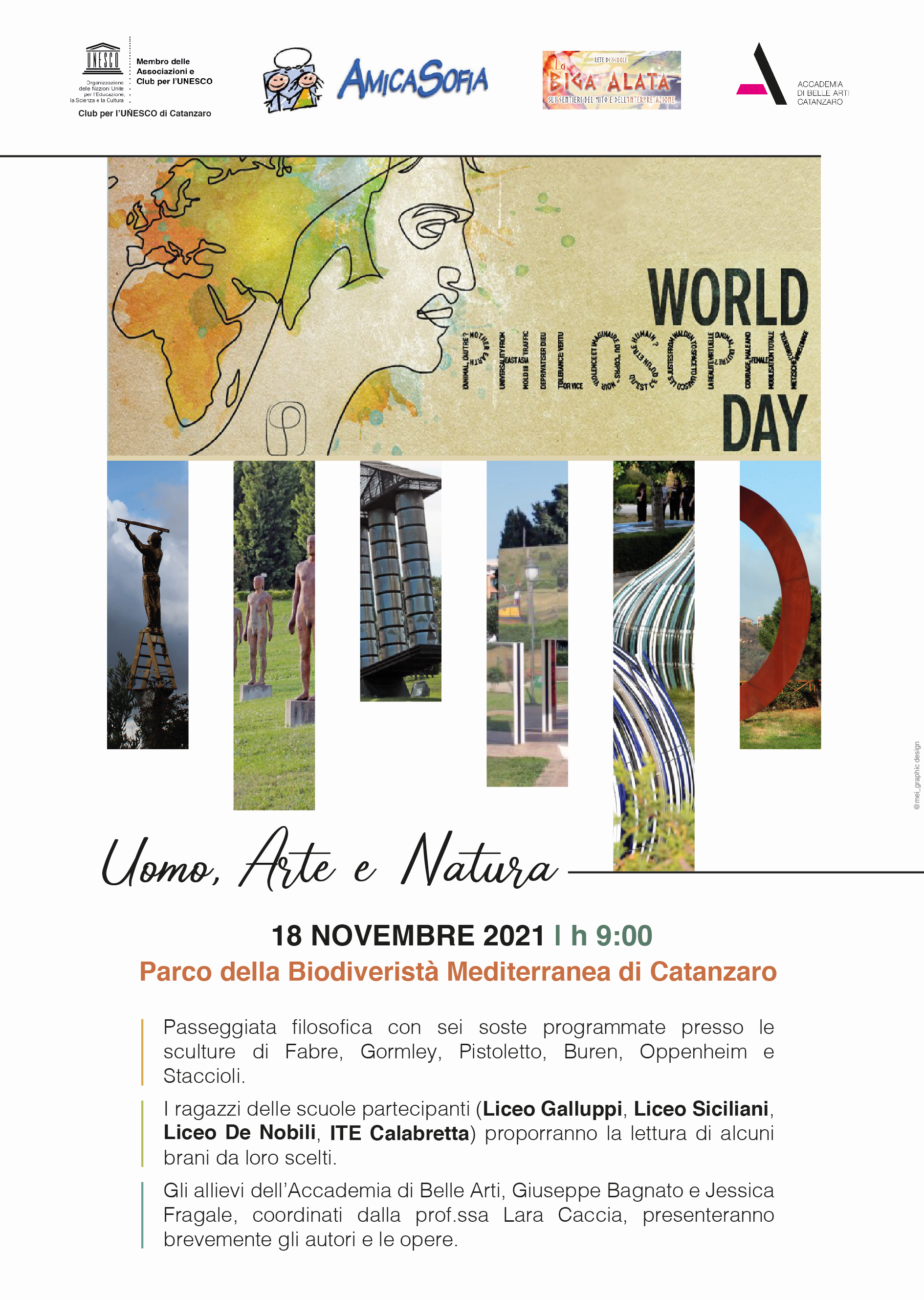 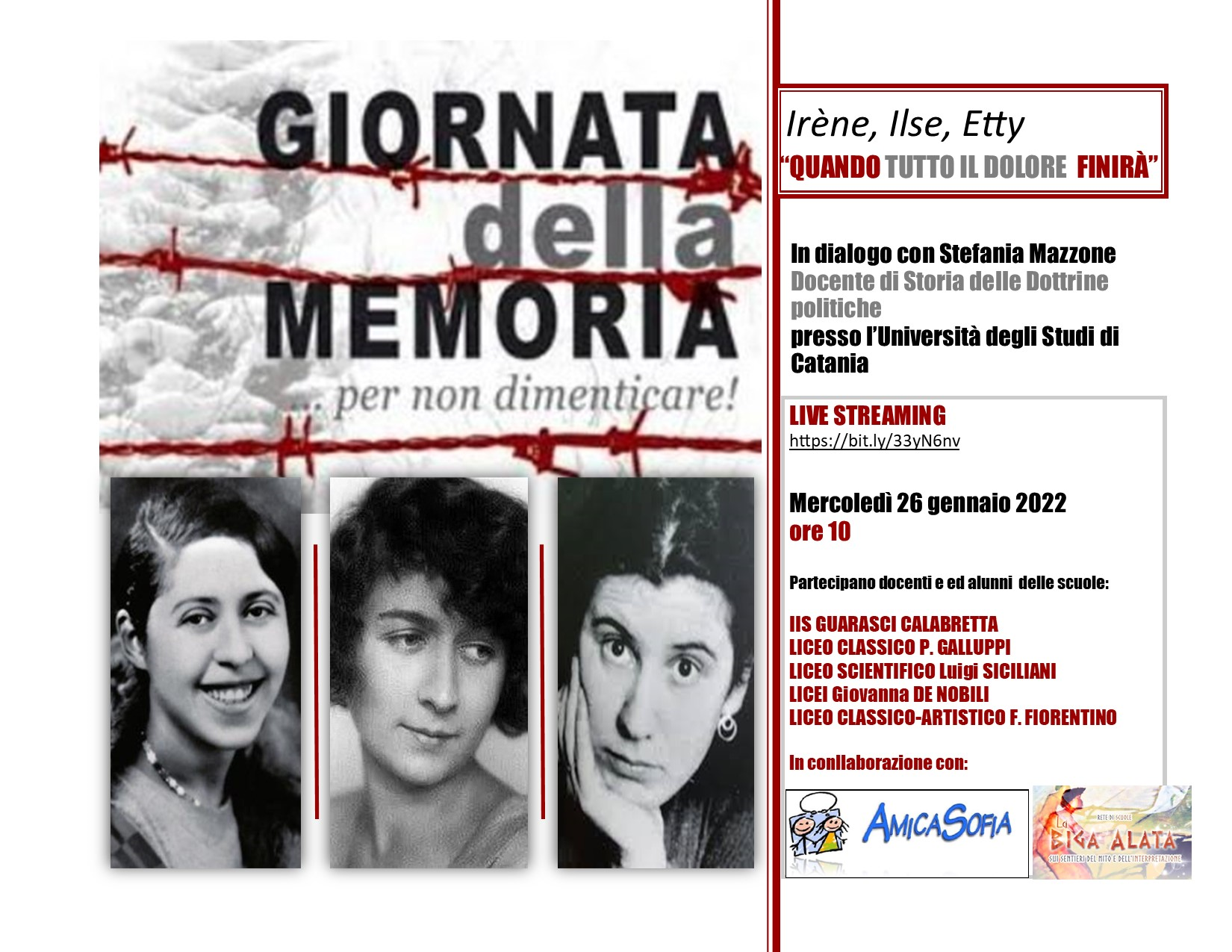 Uomo e Natura, dalla classicità al moderno (sillabo/PATHS)
Percorso sperimentale di filosofia/educazione civica

Alcuni testi utilizzati:
Gallileo, il dialogo sopra i massimi sistemi
Cervantes, Don Chisciotte
Shakespeare, Amleto
Ugo Foscolo, Le ultime lettere di Jacopo Ortis
Il materialismo: Epicuro, Lucrezio, D’Holbach 
Bacone, Novum Organum (i ragni e le formiche)
Cartesio, Discorso sul metodo
Pascal, Pensieri
Uomo e Natura, dalla classicità al moderno (sillabo/PATHS)

Percorso sperimentale di filosofia/educazione civica
Classe IVA AFM dell’Istituto Tecnico Economico Calabretta di Soverato
In rete con Liceo classico Galluppi di Catanzaro /PCTO (rete di scuole Biga alata)

Discipline coinvolte:
Italiano e storia
Matematica e scienze
Diritto ed economia politica
Scienze motorie                     gara di orieentering
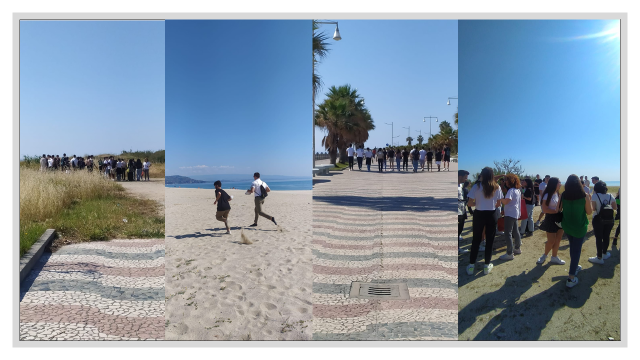 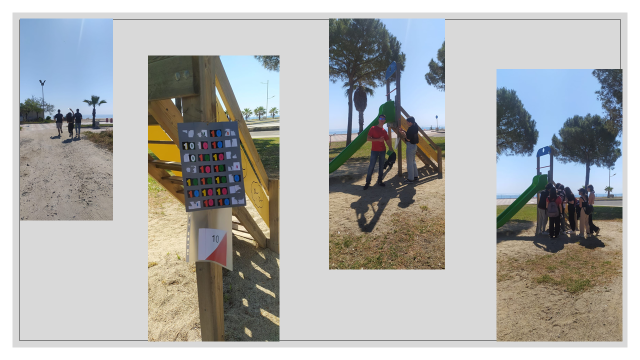 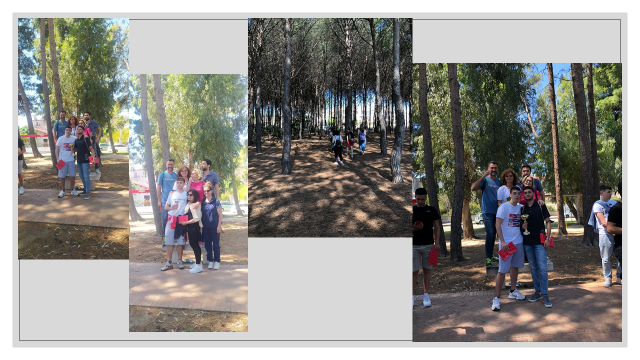